Satan
A
A
A
A
Anna
Sapphira
Ananias
Andrew
A
Ananias---paul’s conversion
Annas, father in law to Caiaphas
A
King Aggripa
Thomas
John
Simon
Peter
James
Philip
Matthew
Jude
Andrew
James
Judas
Nathanael (Bartholomew)
James (apostle)
Andrew
Philip
New Testament
James
Jude
A
A
New Testament
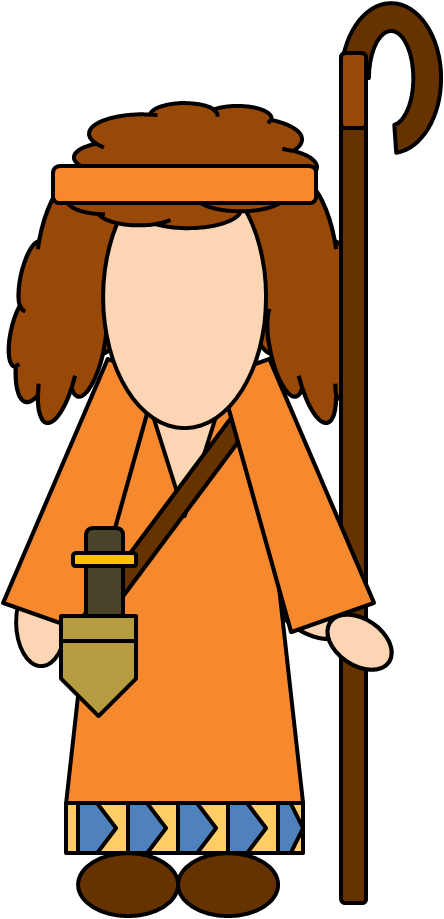 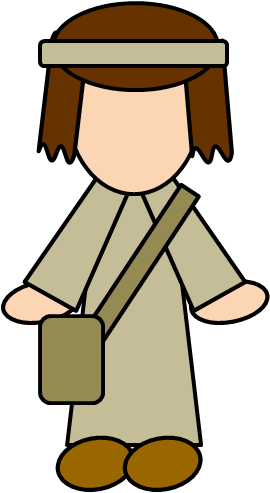 A
New Testament
John
Matthew
Luke
Mark
A
Judas Iscariot
Philip
Nathanael
B
Bartimaeus
Blind man healed by Jesus
Barnabas, Pauls companion 1st mission
Barabbas
C
Caiaphas
Caesar
C
Chief Captain
F
Felix
Festus
H
Hezekiah
Hoshea
H
Herod
J
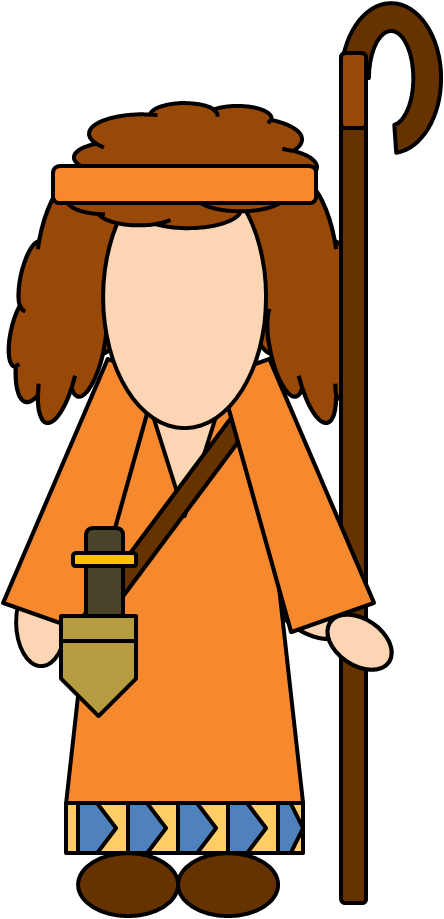 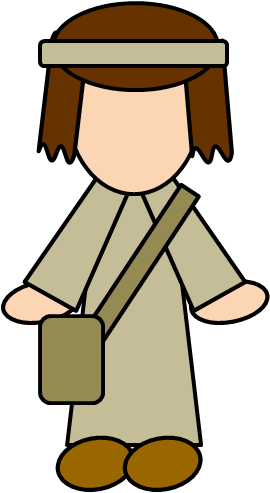 J
Word Of God
J
J
J
Could be Heavenly Father
J
John the Baptist
John the beloved
J
John the Baptist
Judas--Basabas
J
Judas Iscariot
James (apostle)
Jairus and book of mormon Helam
Luke
Julius--centurion
M
Martha
Mary , Lazarus’ sister and Martha’s sister, same as anointment of Jesus’ feet
Mary Magdeline
M
Mark-barnabas’ companion
Malachi
M
Matthew
Mark
Matthias
M
New Testament
N
Dispensations
Joseph Smith
AD 1830
Noah
3100 BC
Moses
1400 BC
Adam
4000 BC
Apostasy
Flood
Jesus
AD 1
Enoch
3300 BC
Abraham
2000 BC
N
Nicodemus
Nicodemus the Pharisee
Nathanael
N
Nero
O
Onesimus
Slave Onesimus or Philemon
New Testament
P
Philemon
Peter
Paul for both
P
Philip
Philip in Acts
Pekah
P
Pilate
P
A sower
A nobleman
P
P
P
P
P
P
servant
Parable
certain man planted vineyard
P
P
Certain rich man
P
P
vb
judge
Parable
R
Remaliah
Rezin
S
S
Sapphira
Ananias
S
Stephen
Simon the Zealot
Silas
S
Simeon
T
New Testament
titus
Timothy
Thomas
S
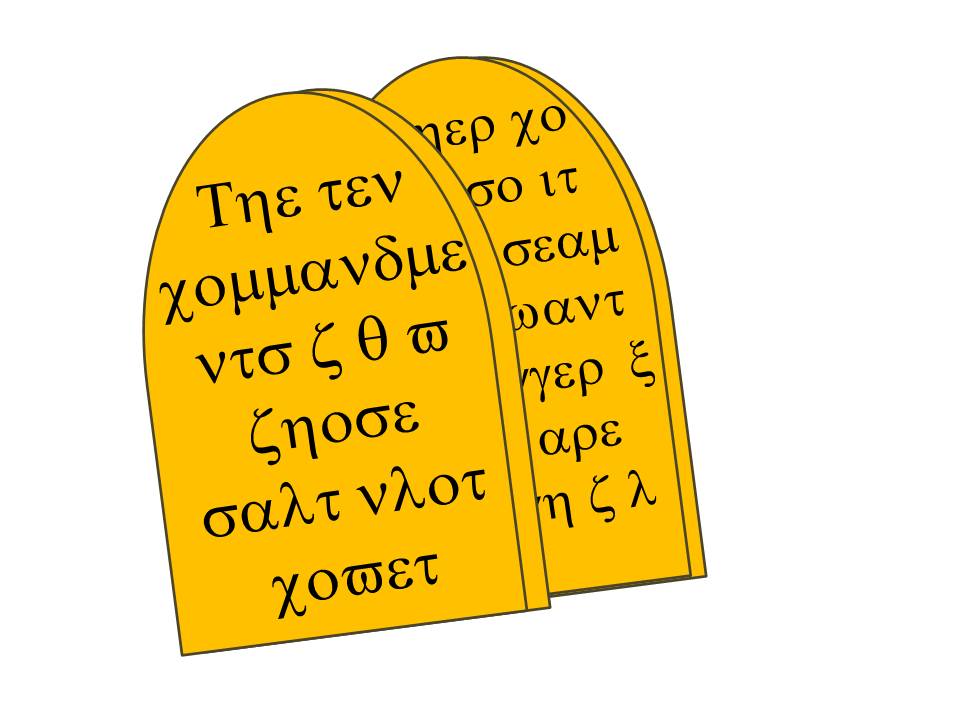 The Brass Plates of Laban
The Book Of Mormon
The Book of Mormon
W
W
Woman at the well
W
Martha
Mary , Lazarus’ sister and Martha’s sister, same as anointment of Jesus’ feet
Mary Magdeline
W
Widow’s Mite
ב
B
ד
w
ל
V
O
x
V
.
ר
w
Y
M
ג
I
א
w
E
U
E
z
z
E
Z
Zacharias
Elizabeth